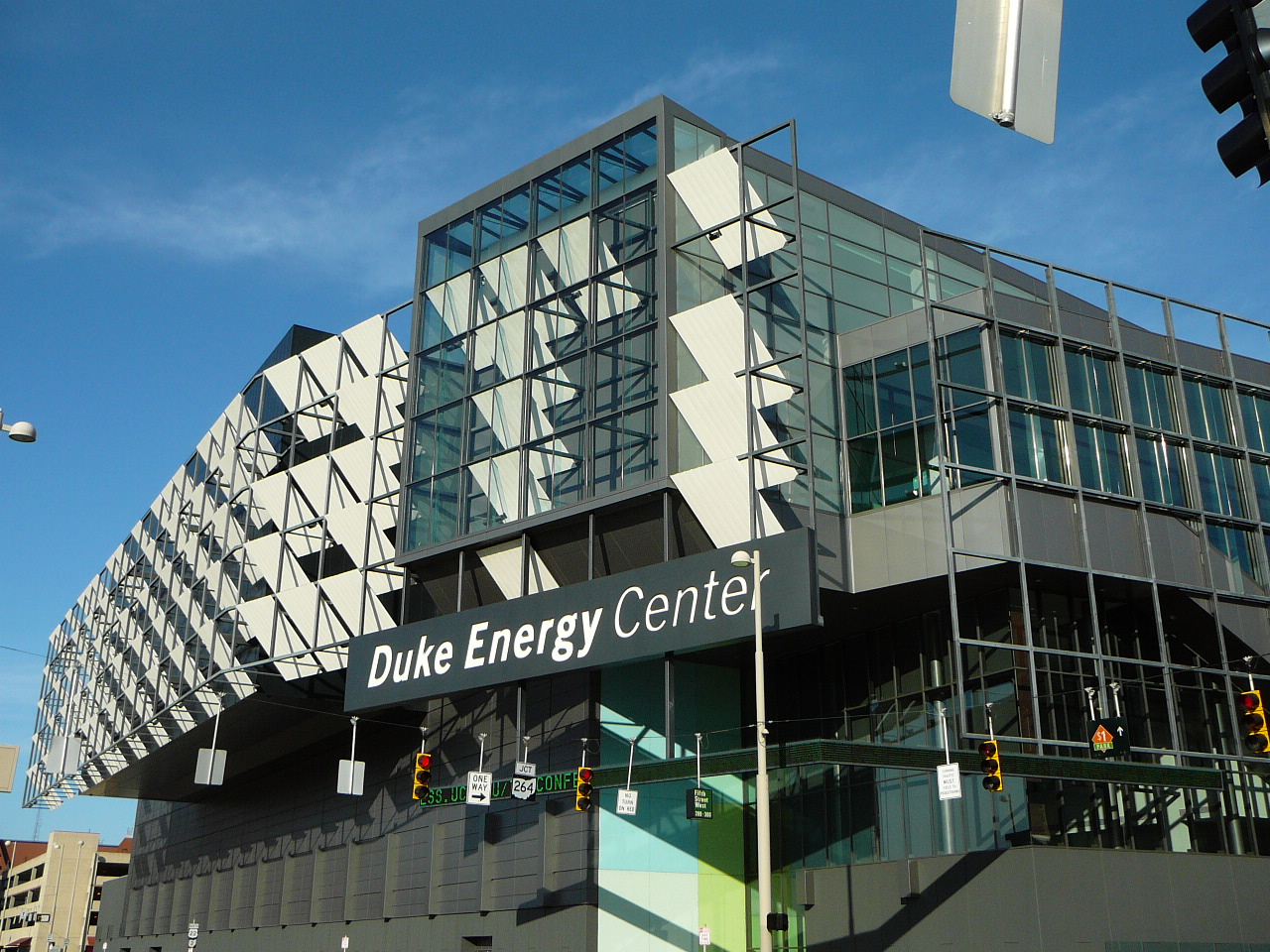 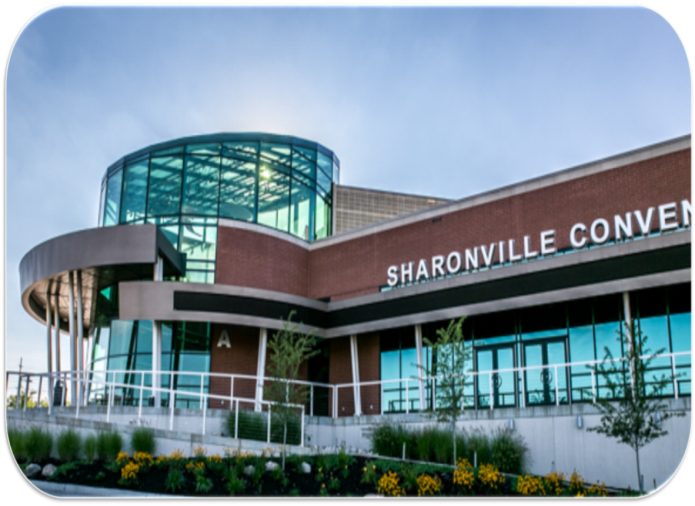 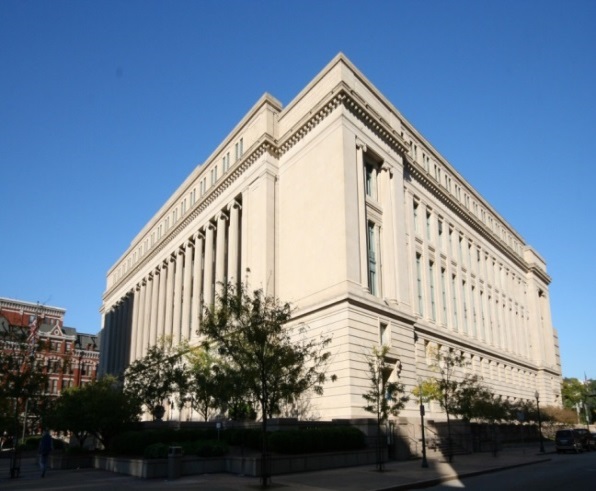 Public Input: 
Capital Projects
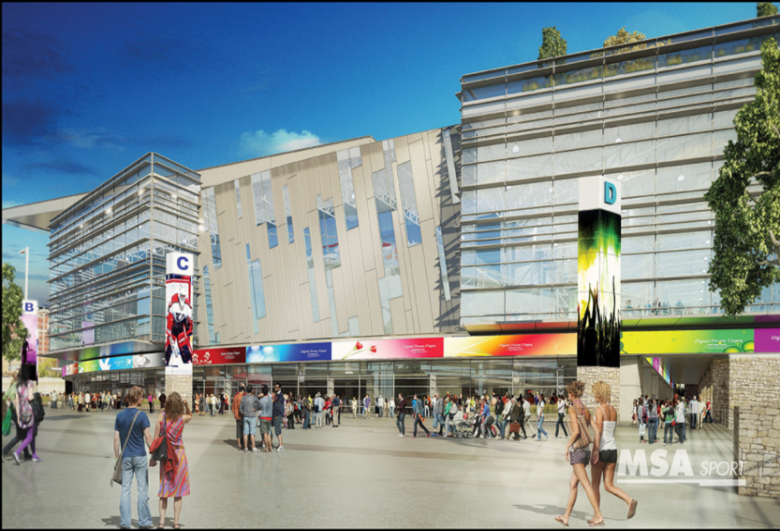 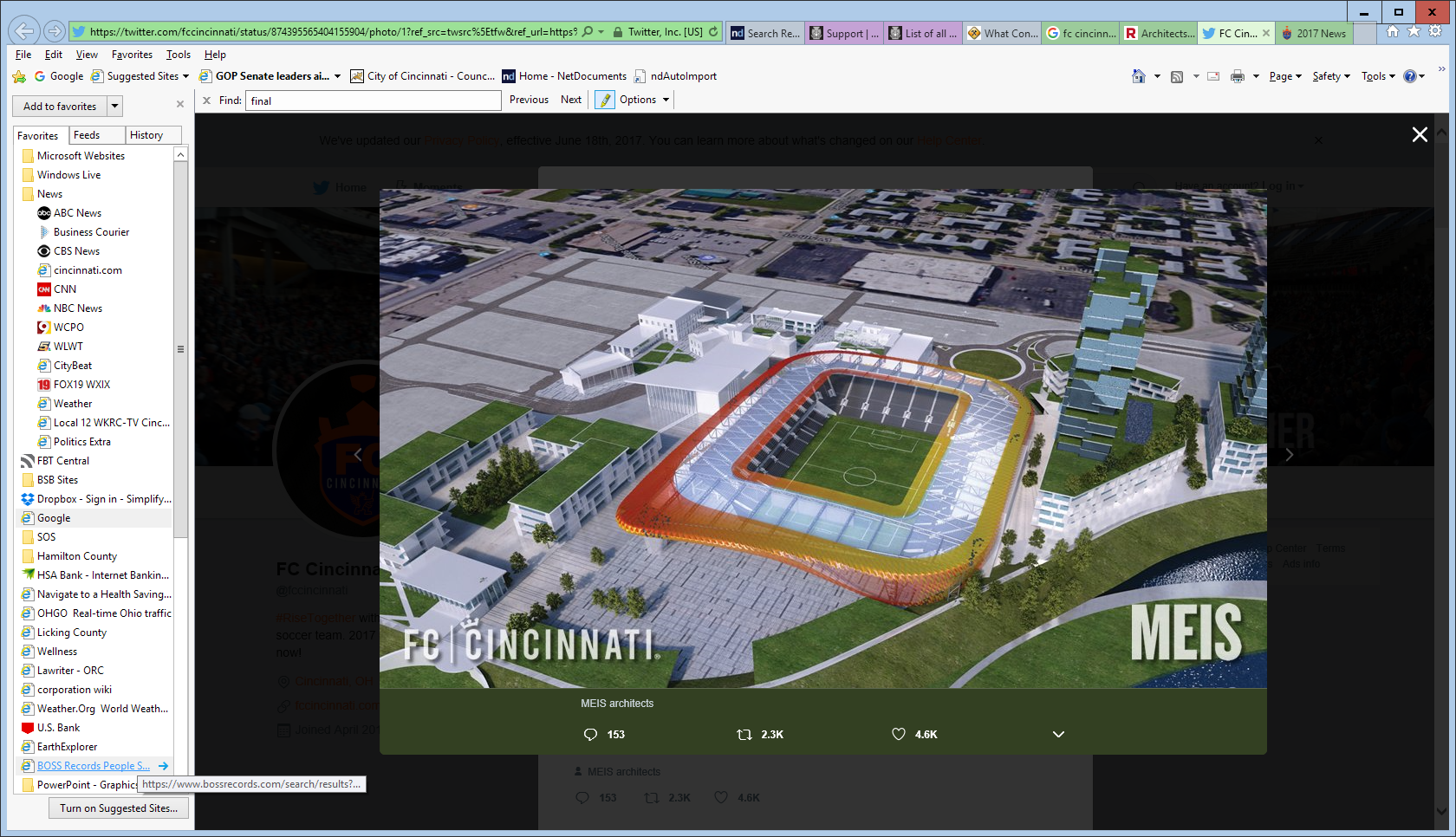 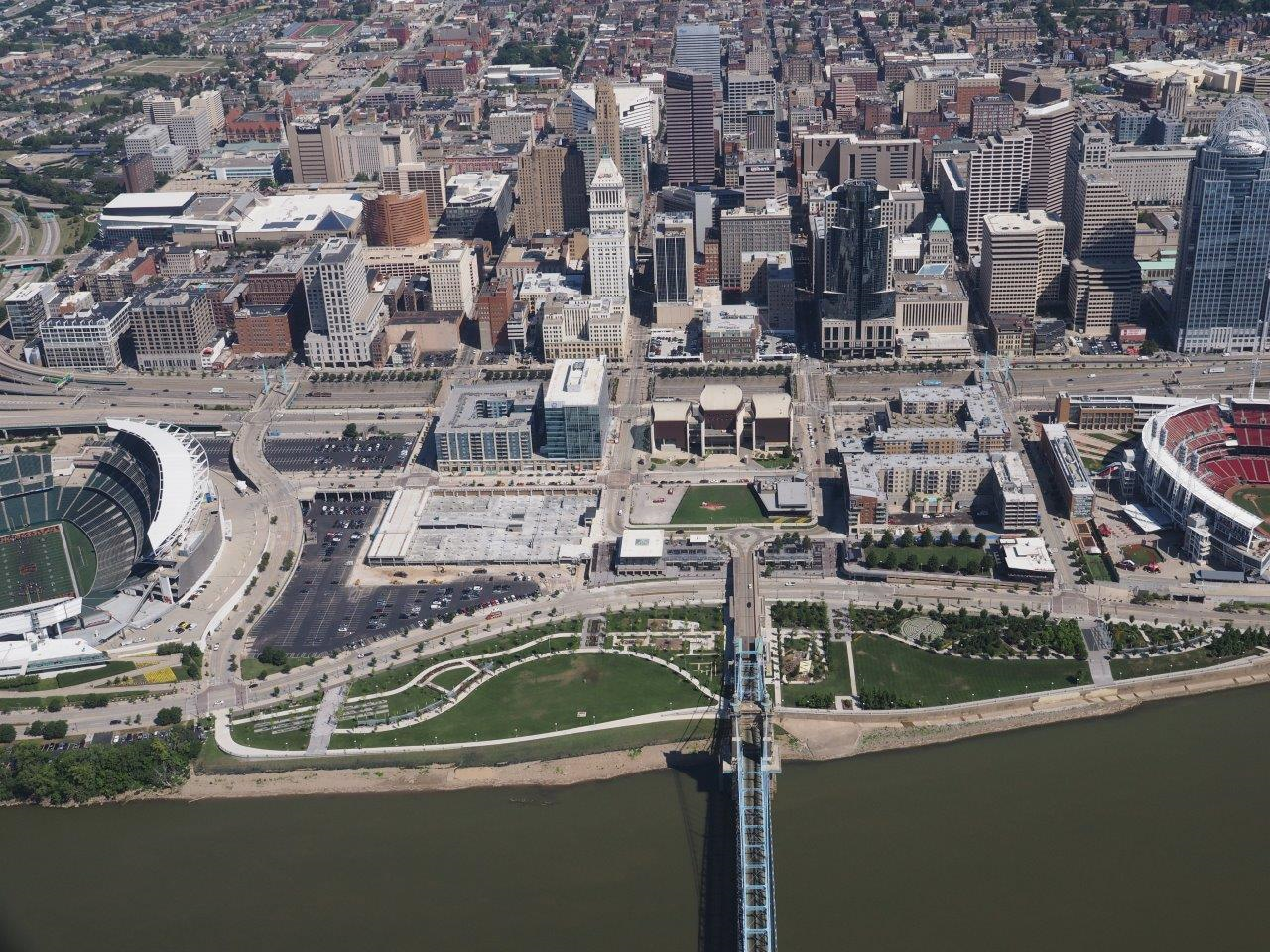 Capital Project Needs, Obligations, and Requests
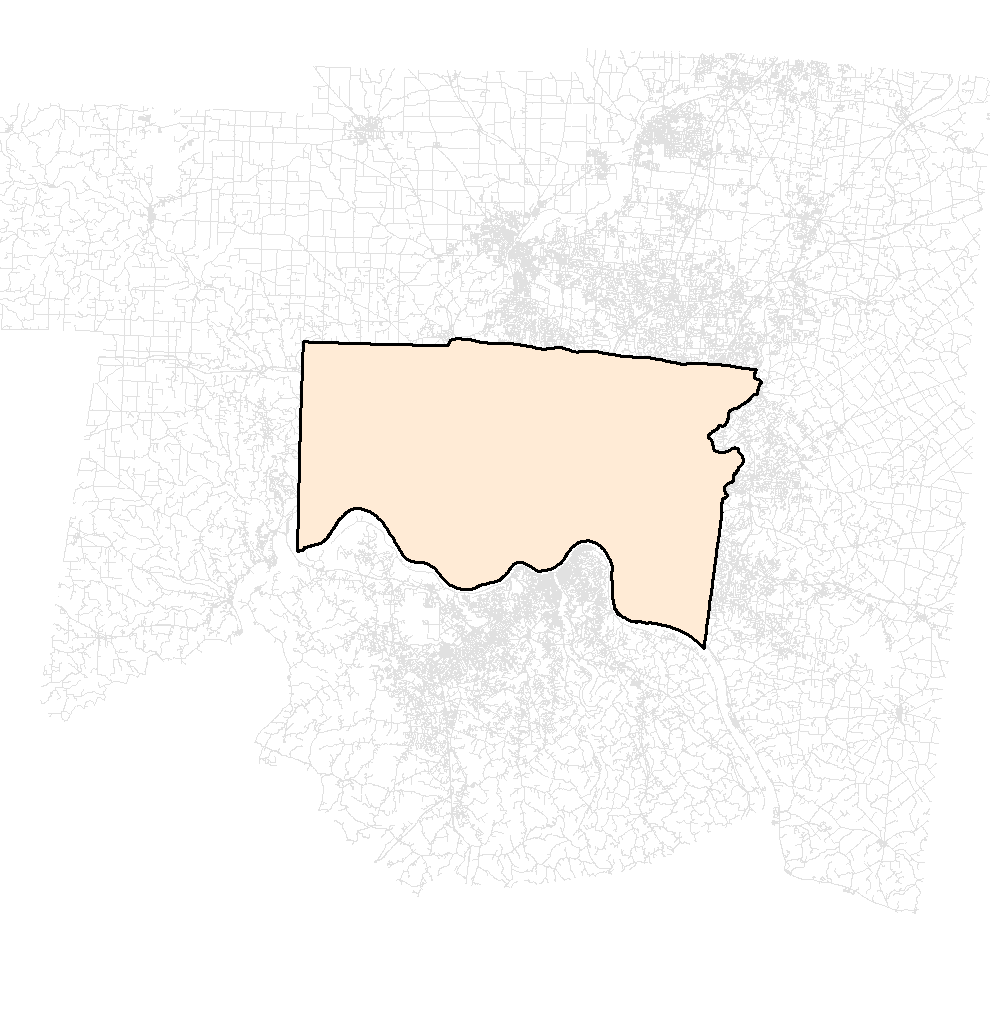 City / County Joint Ventures
Transportation Initiatives
The Banks / FWW
Museum Center Renovation / Restoration
Duke Energy Convention Center Expansion
Sharonville Convention Center
Western Hills Viaduct
Brent Spence Rehab and Replacement
Intermodal Transit System
OKI Regional Freight Plan
Hamilton County Initiatives
Multi-State Initiatives
County Facilities
Crime Lab
Deferred Maintenance
Sustain Reds & Bengals Stadia
USS Cincinnati–Veterans Memorial
Justice Center
Privately Driven Partnerships
Publicly Driven Partnerships
FC Cincinnati Stadium
US Bank Arena
AeroHub / GE Evendale
Cincinnati Gardens
Montgomery Gateway
Gibson Greeting Card
Sara Lee / Kahn’s
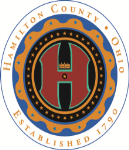 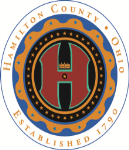 Public Input Session Agenda
Presentation of capital project needs, obligations and requests
Maintain capital obligations and mandates
Invest to grow the economy, create jobs, improve livability

Funding options

Public Input
Why Invest in Capital Projects?
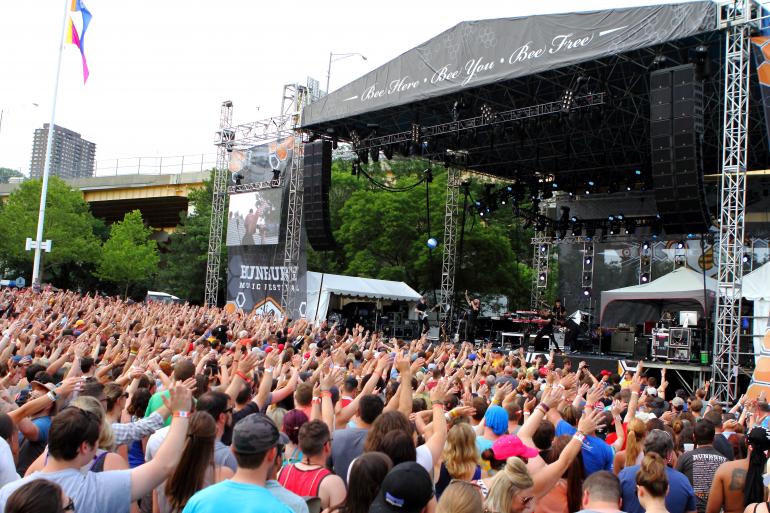 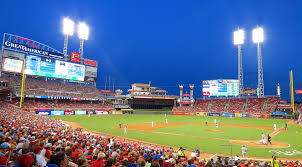 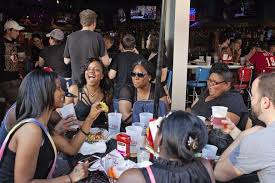 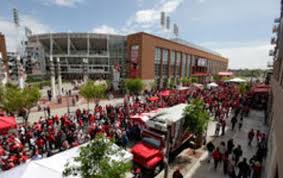 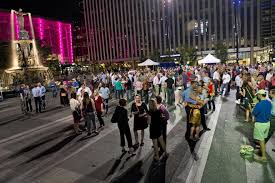 Maintain Critical County Infrastructure
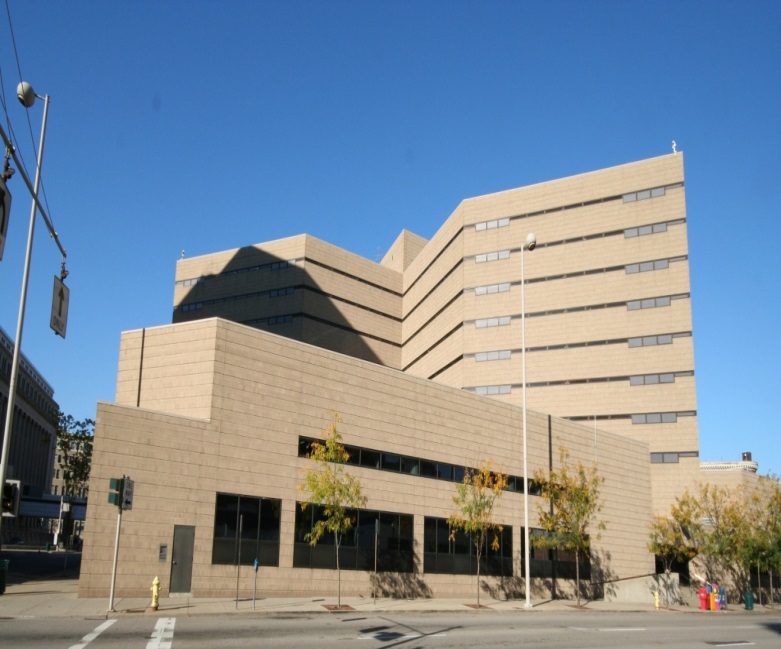 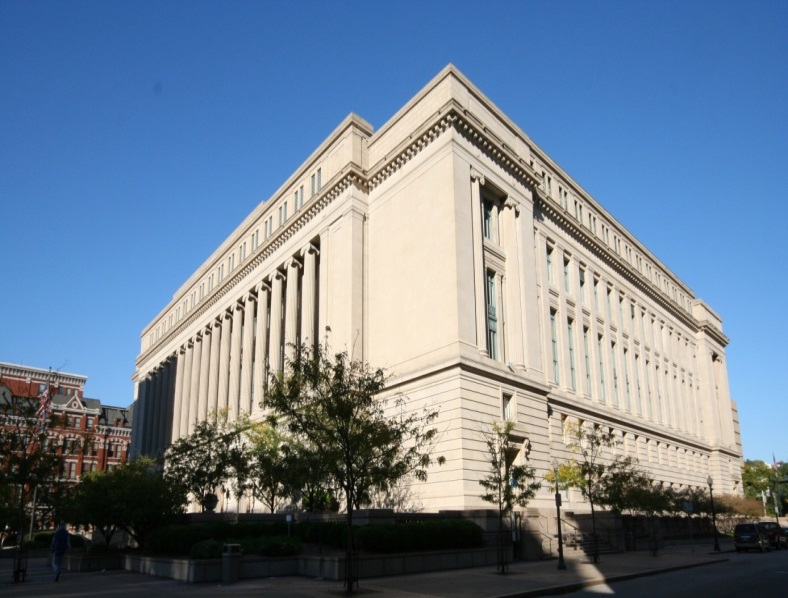 Maintain Reds and Bengals Stadia
Development Summary:  
Sustain County’s investment in Great American Ball Park and Paul Brown Stadium 
Project Participants: 
Public/Private
Project Repair and Replacement Costs: 
$205 million
Potential Funding Sources:
Hamilton County Stadia Sales Tax
Economic Impact: 
$296 million operations annually (1996 Economic Impact Study)
Development Timeline: 
2017-2050
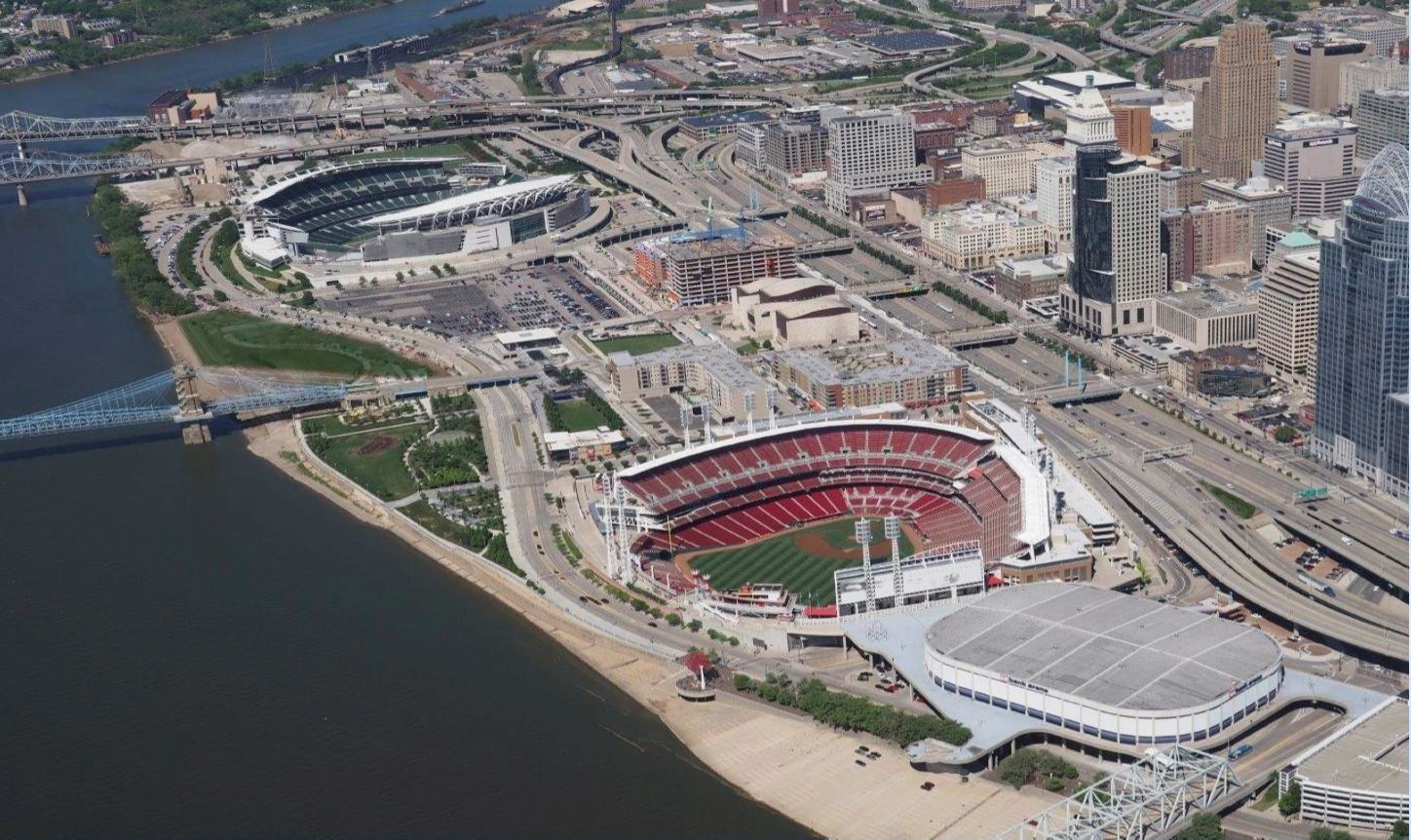 6
City / County Joint Ventures
Expand Convention Centers
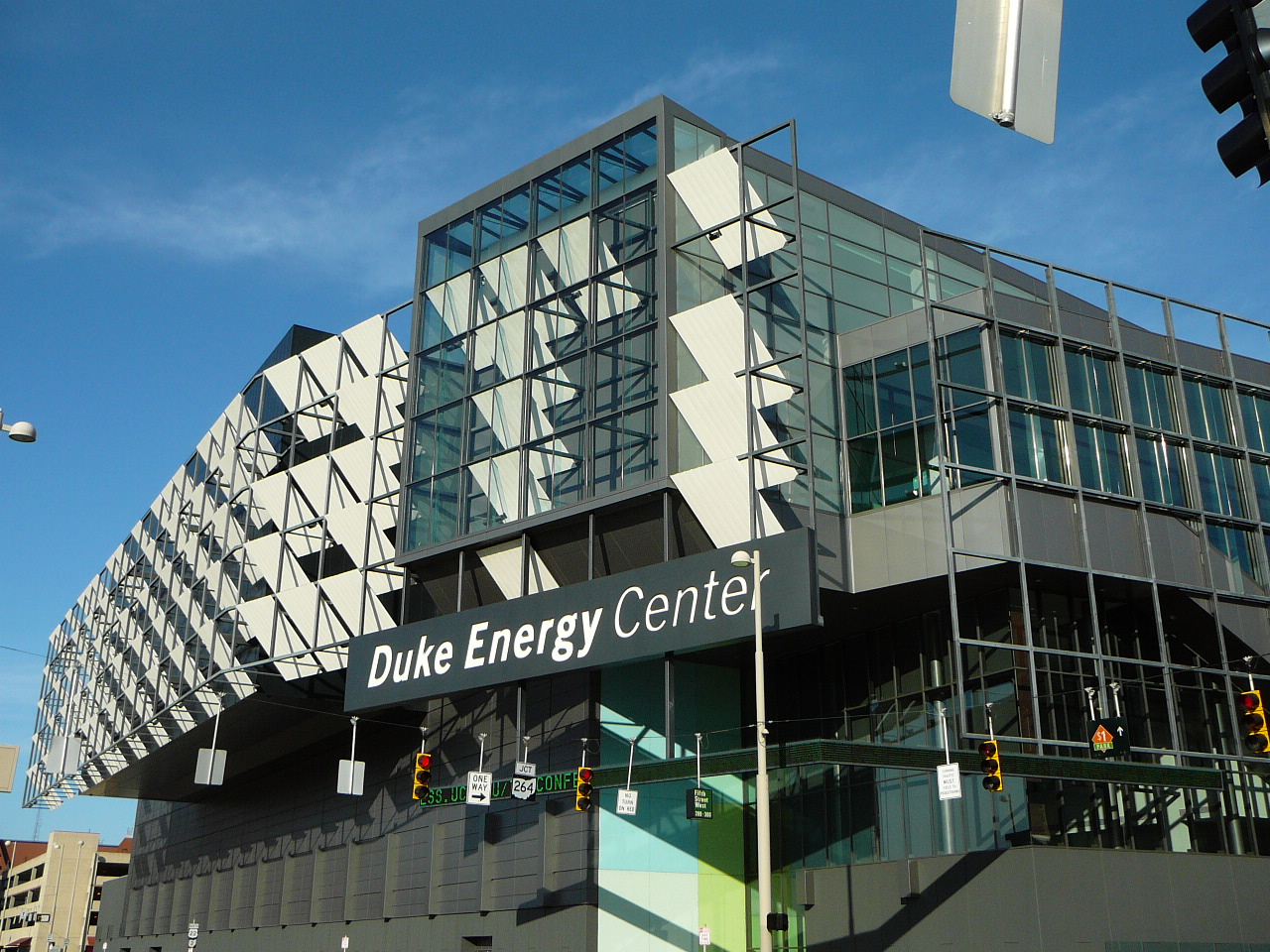 8
Transform The Banks
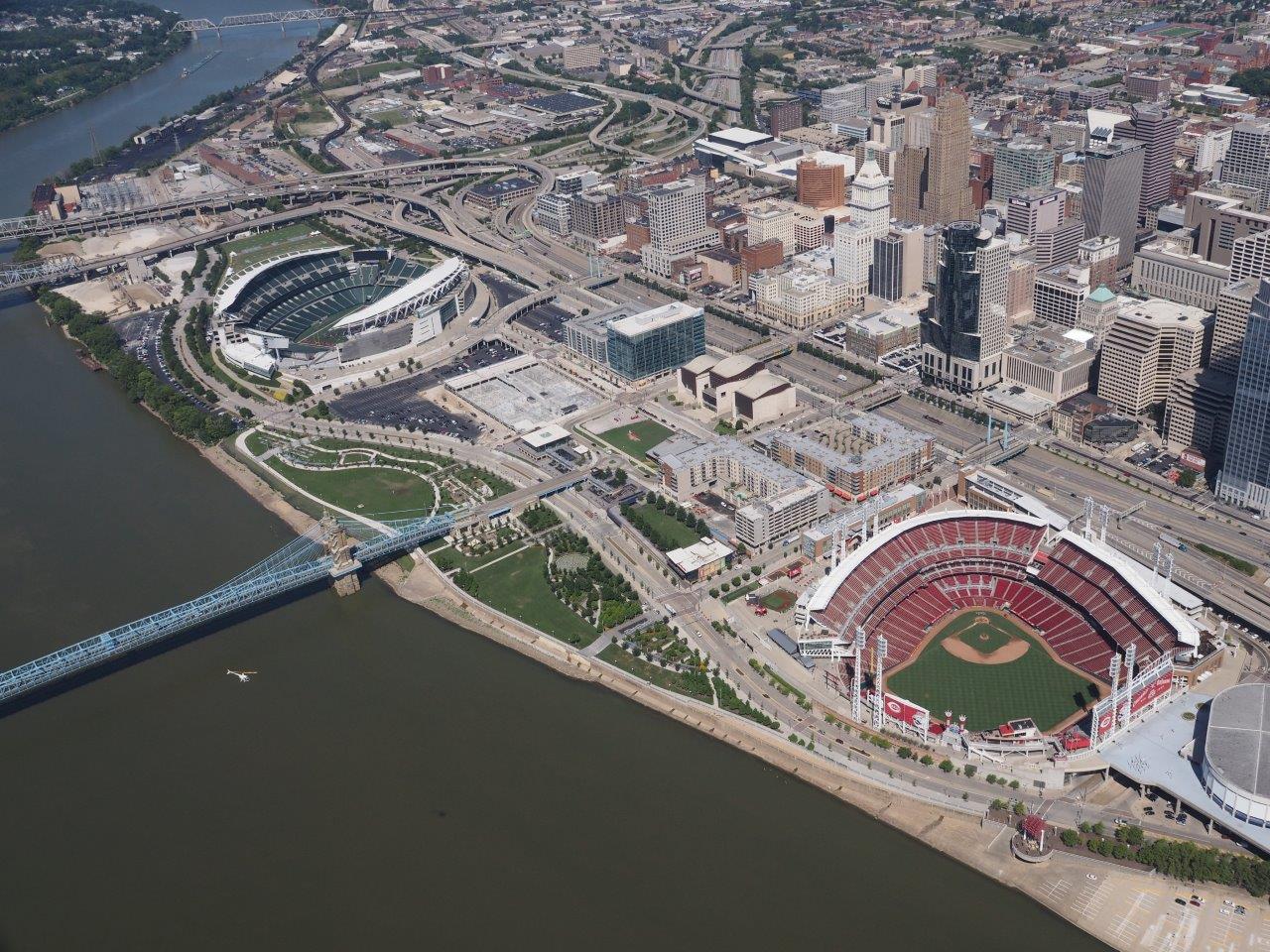 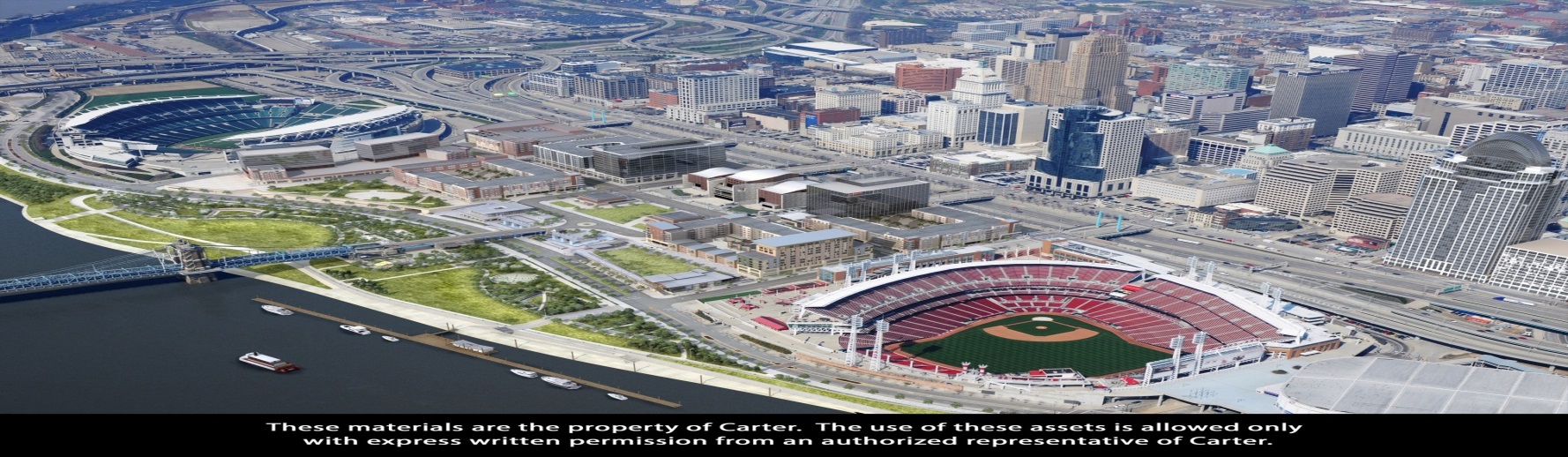 Complete The Banks Master Plan
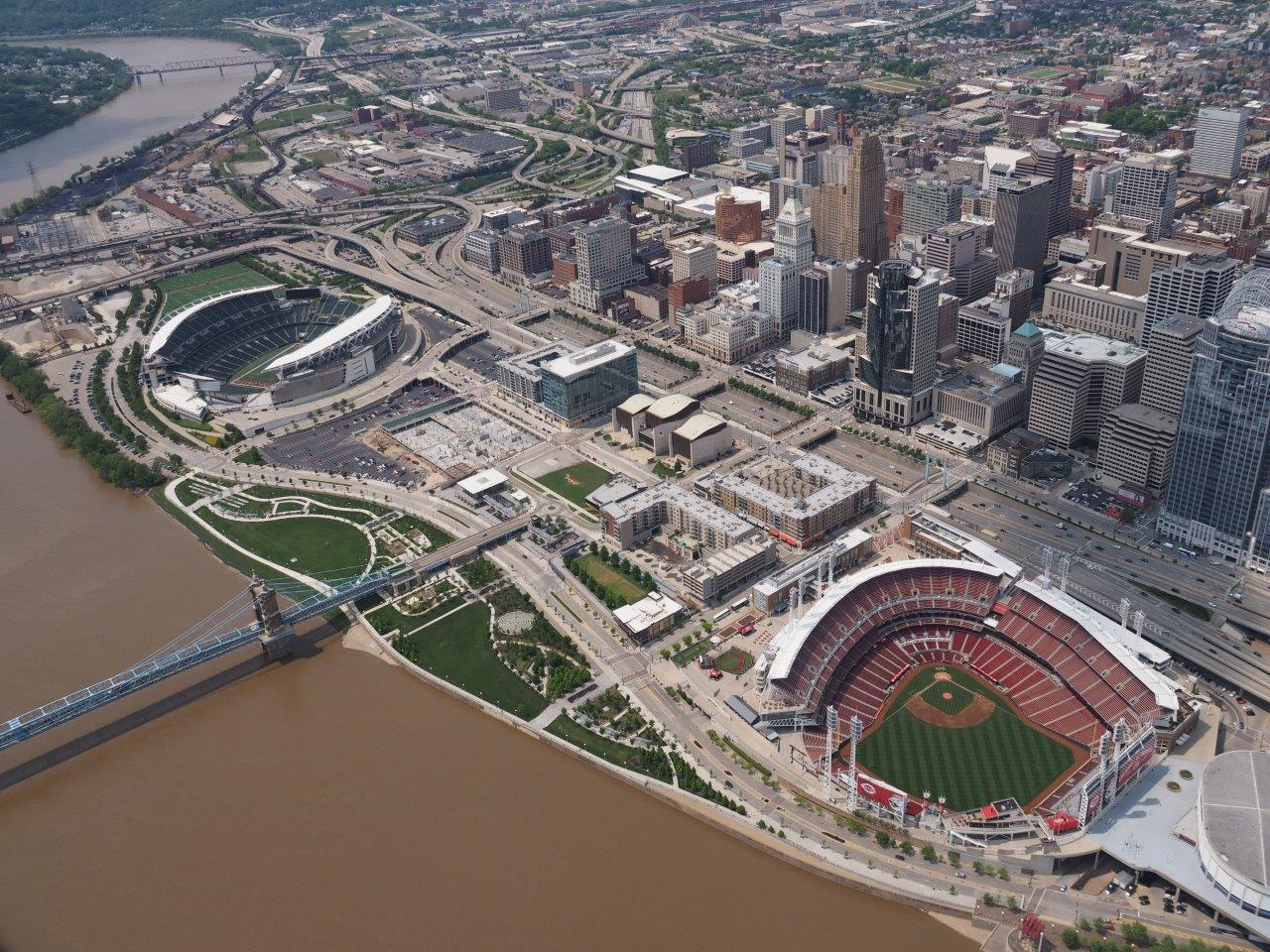 Paul Brown Stadium
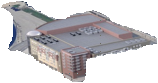 Phase IV
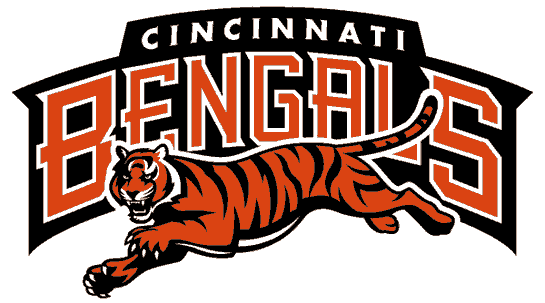 Ft. Washington Way Decks
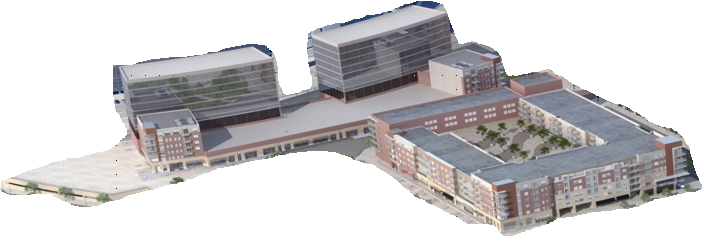 Phase III
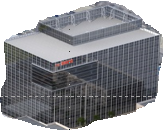 Phase I Office
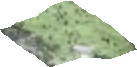 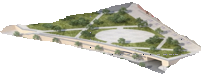 Park
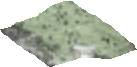 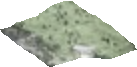 Great American Ball Park
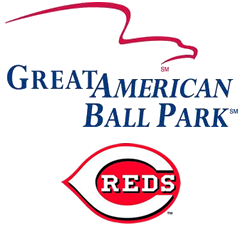 Sustainability of Riverfront
10
Western Hills Viaduct
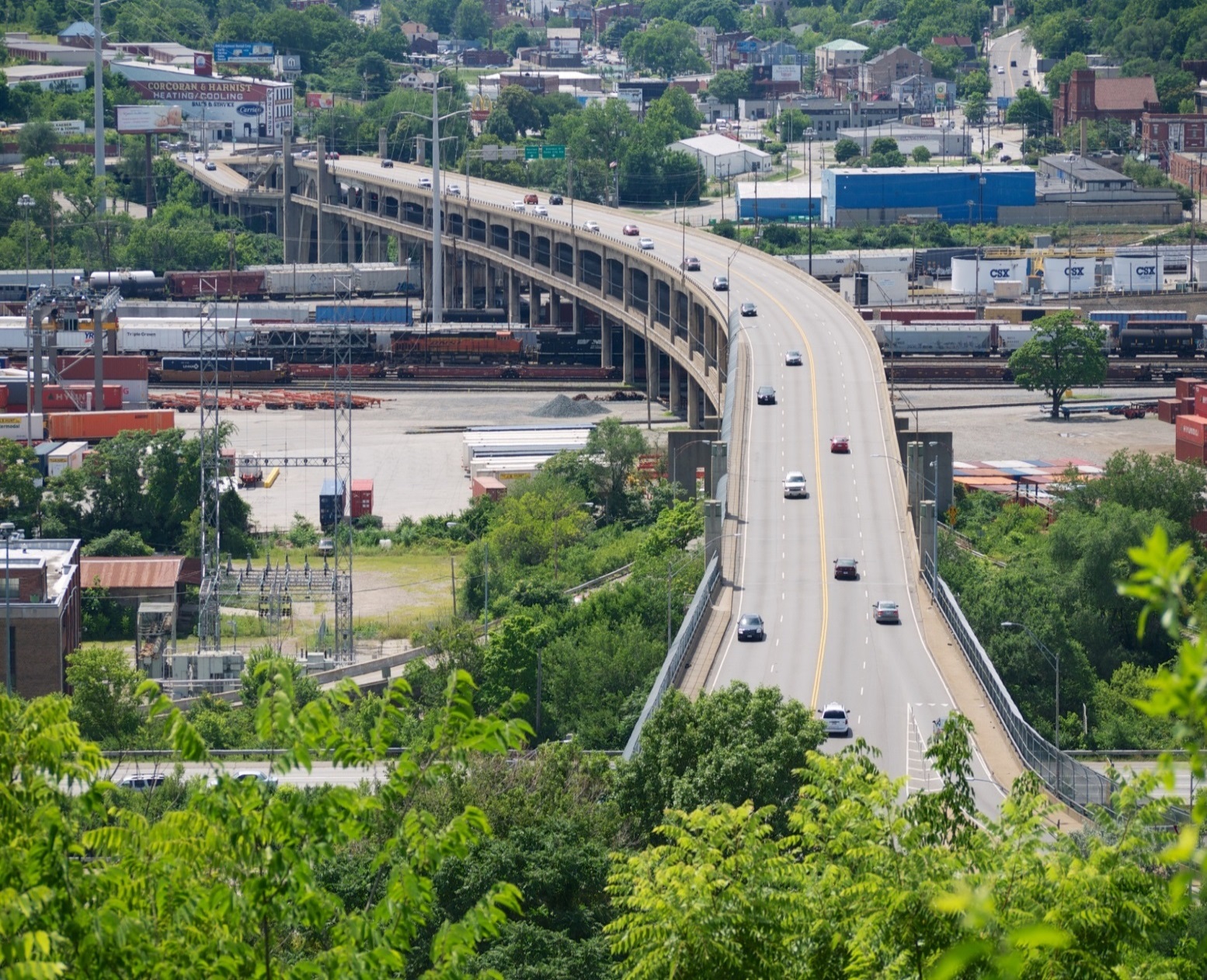 11
Privately Driven Public-Private Partnerships
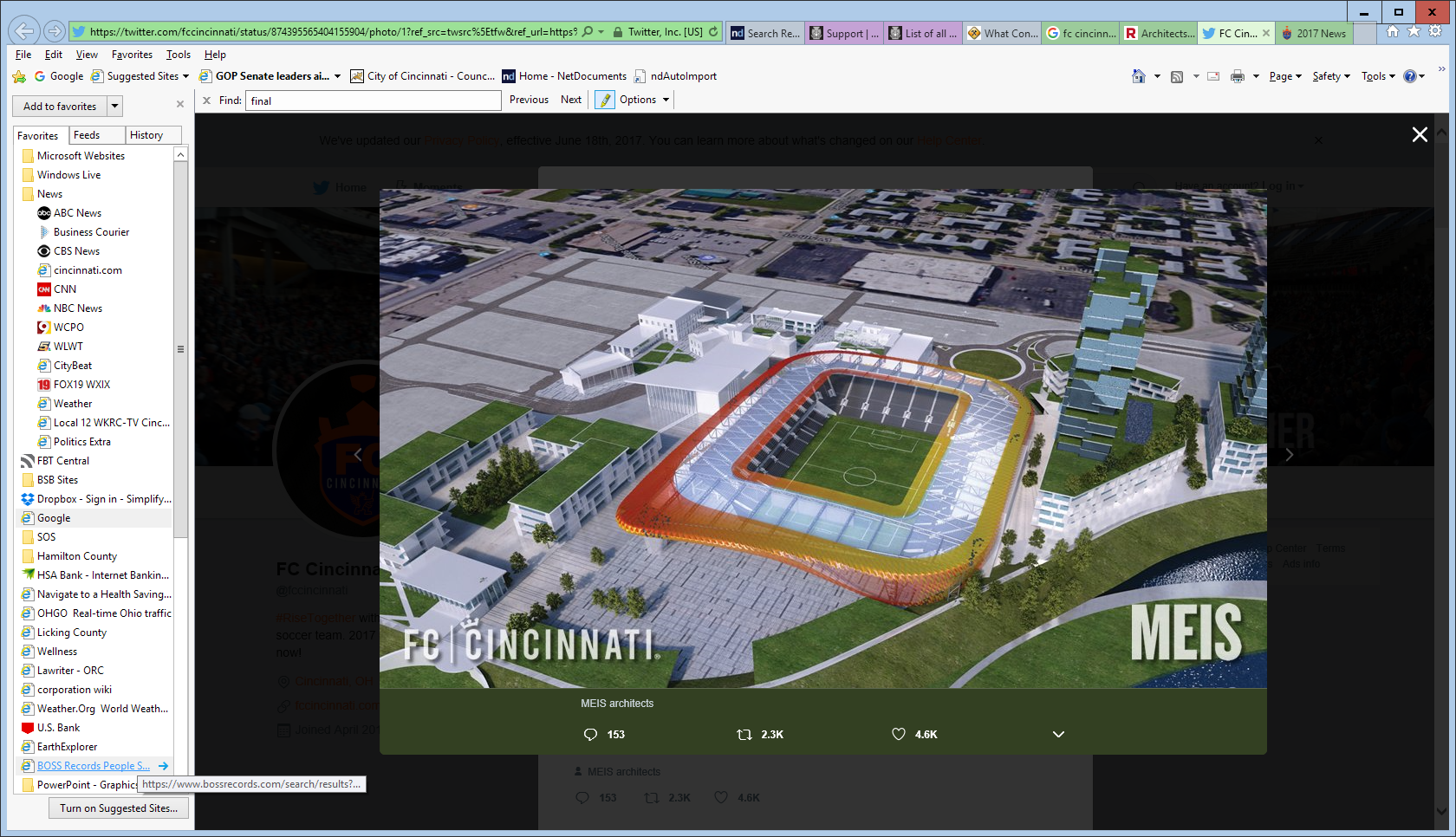 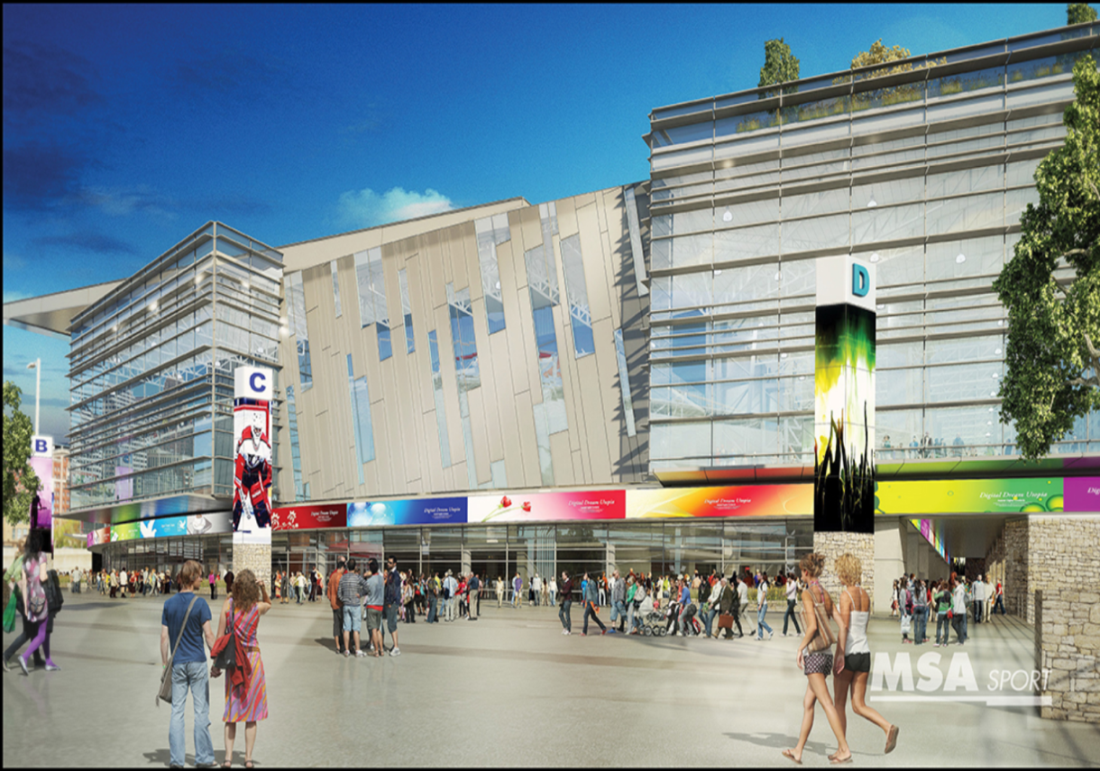 [Speaker Notes: Source: 
U.S. Bureau of Labor Statistics
Release: 
Unemployment in States and Local Areas (all other areas)
U.S. Bureau of Labor Statistics, 
      Unemployment Rate in Hamilton County, OH [OHHAMI1URN], 
      retrieved from FRED, 
      Federal Reserve Bank of St. Louis; 
      https://fred.stlouisfed.org/series/OHHAMI1URN, 
      January 31, 2017.]
Publicly Driven Public-Private Partnerships
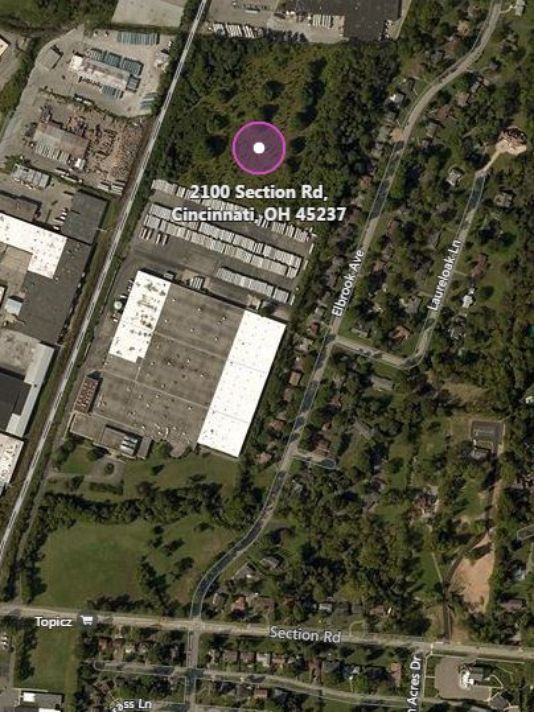 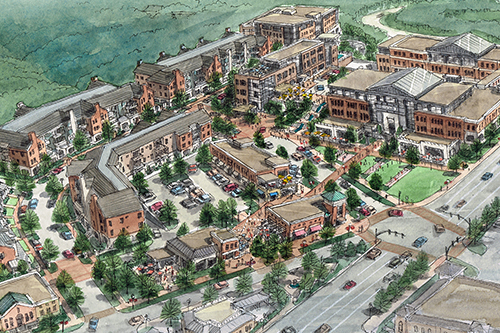 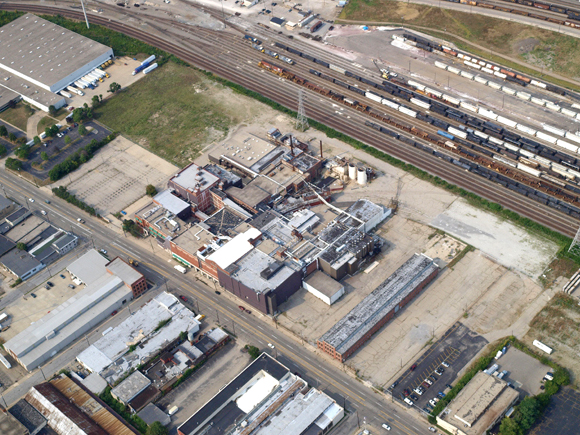 [Speaker Notes: No pictures or general reference to these projects, but left in case you want to speak to them]
Transportation Initiatives
[Speaker Notes: No pictures or separate slide but left in case you want to speak to these initiatives.
Release: 
Unemployment in States and Local Areas (all other areas)
U.S. Bureau of Labor Statistics, 
      Unemployment Rate in Hamilton County, OH [OHHAMI1URN], 
      retrieved from FRED, 
      Federal Reserve Bank of St. Louis; 
      https://fred.stlouisfed.org/series/OHHAMI1URN, 
      January 31, 2017.]
Sales Tax
Current additional capacity:  $38 million
Union Terminal tax expires in 2020
Approximately $50 million additional capacity available in 2032 when debt service on stadia and infrastructure expires.
Transient Occupancy Tax
Current reserve: $8 million 
Each 1% generates $2.5 million
Current capacity devoted to debt service on Duke Energy Convention Center, Sharonville Convention Center and:
Convention and Visitors Bureau marketing 
Community capital grants
Additional capacity would require reprioritization of current revenues, State authorization, or both.
Parking Revenue
$1.2 million additional capacity available with full defeasance of parking revenue bonds in 2026

$1.9 million capacity with retirement of SIB loan in 2019

Parking funds dedicated for enterprise purposes.
Tax Increment Financing
Dependent upon property valuation

Incremental property tax revenues used to finance costs of public infrastructure.  

Historic/current/future funding mechanism utilized on The Banks.
Other Potential Funding Sources
Federal/State grants
State Loans/Capital Grants
Federal/State Tax Credits (NMTC, HTC, etc.)
Federal Grants (for transportation TIGER, TIFIA, etc.)
Special Assessment Districts
New Community Authority (ORC 349)
County Tax Incentives
CRA/Enterprise Zones
Local Community Tax and Revenue Sources
Community Development Block Grants
Private Equity
Speak today, post your comments online

HamiltonCountyOhio.gov

@HamiltonCountyOhio


Thank you!